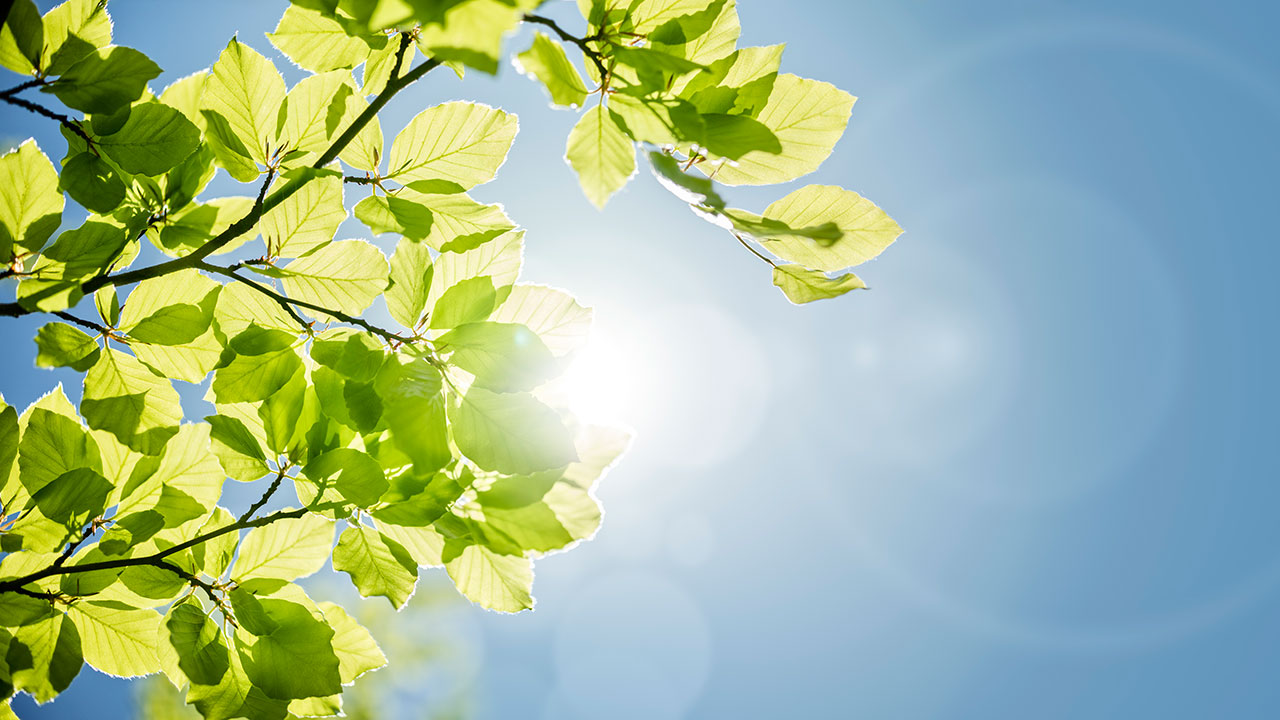 İKLİM TASARIMKENTSEL MİKROKLİMA VE KENTSEL TASARIM
GÜNEŞLENME VE GÖLGE
Prof. Dr. Şükran Şahin, Ankara Üniversitesi
Mayıs 2022
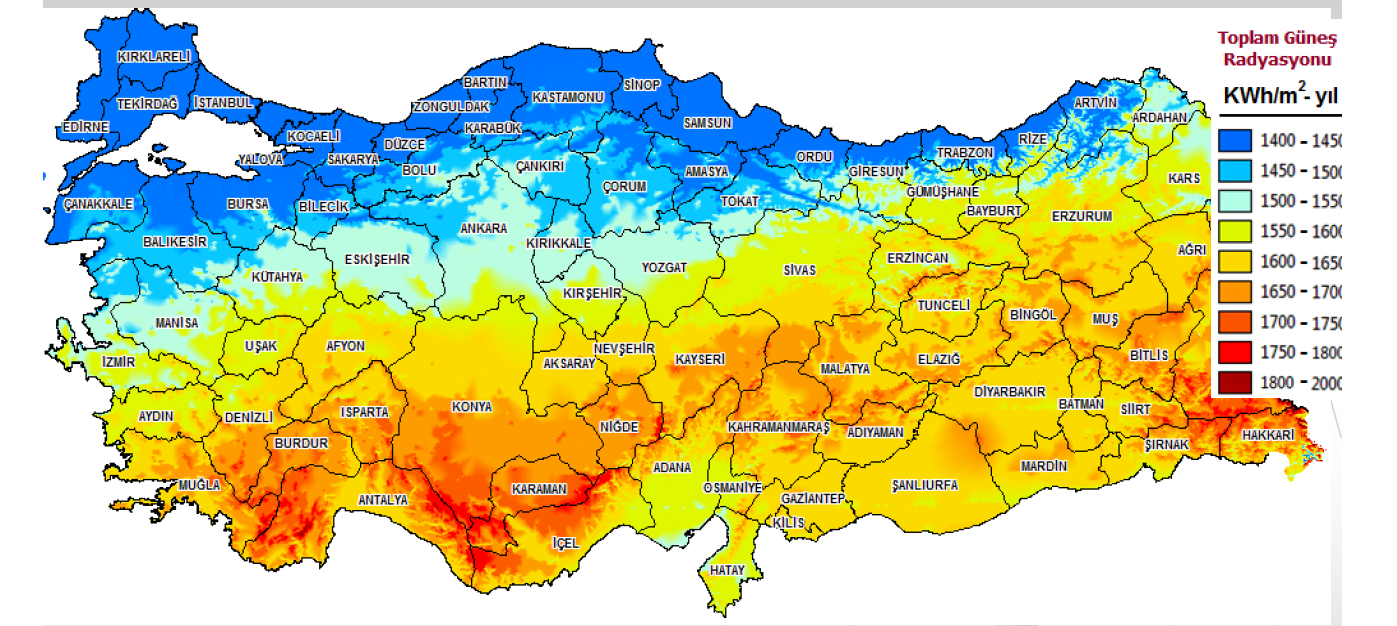 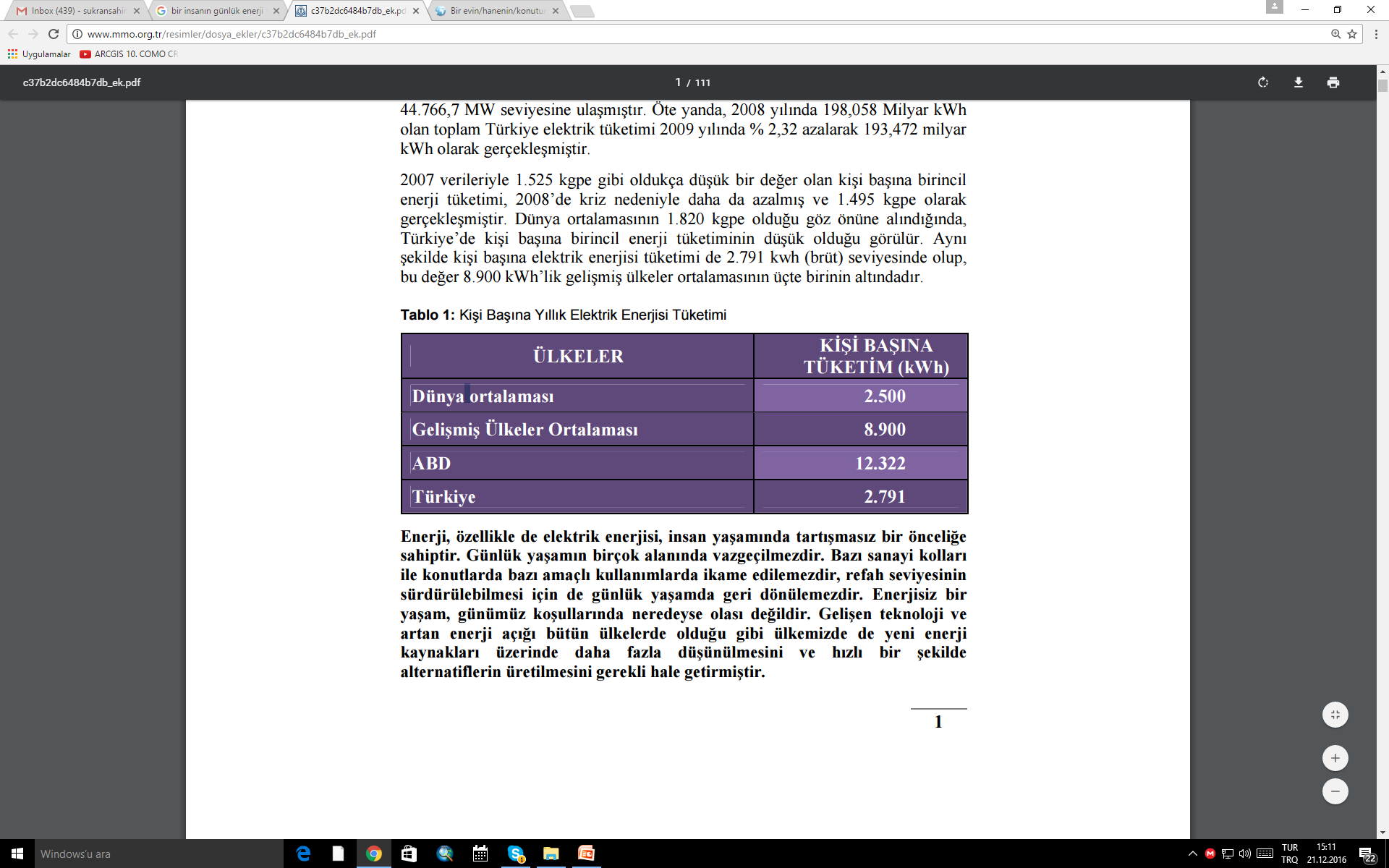 Mesken ortalama yıllık elektrik tüketimi : 
44.971.483.000 / 29.438.169 = 1528 kWh
2011'de yapılan TEİAŞ araştırmasında, Türkiye'de iki çocuklu dört kişilik bir ailenin yıllık ortalama elektrik tüketimi 3036 kWh olarak bulunmuştur.
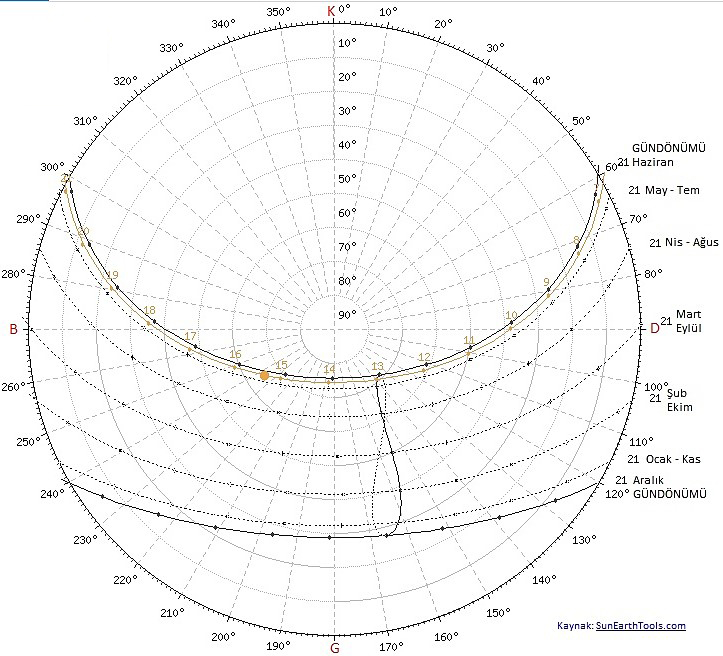 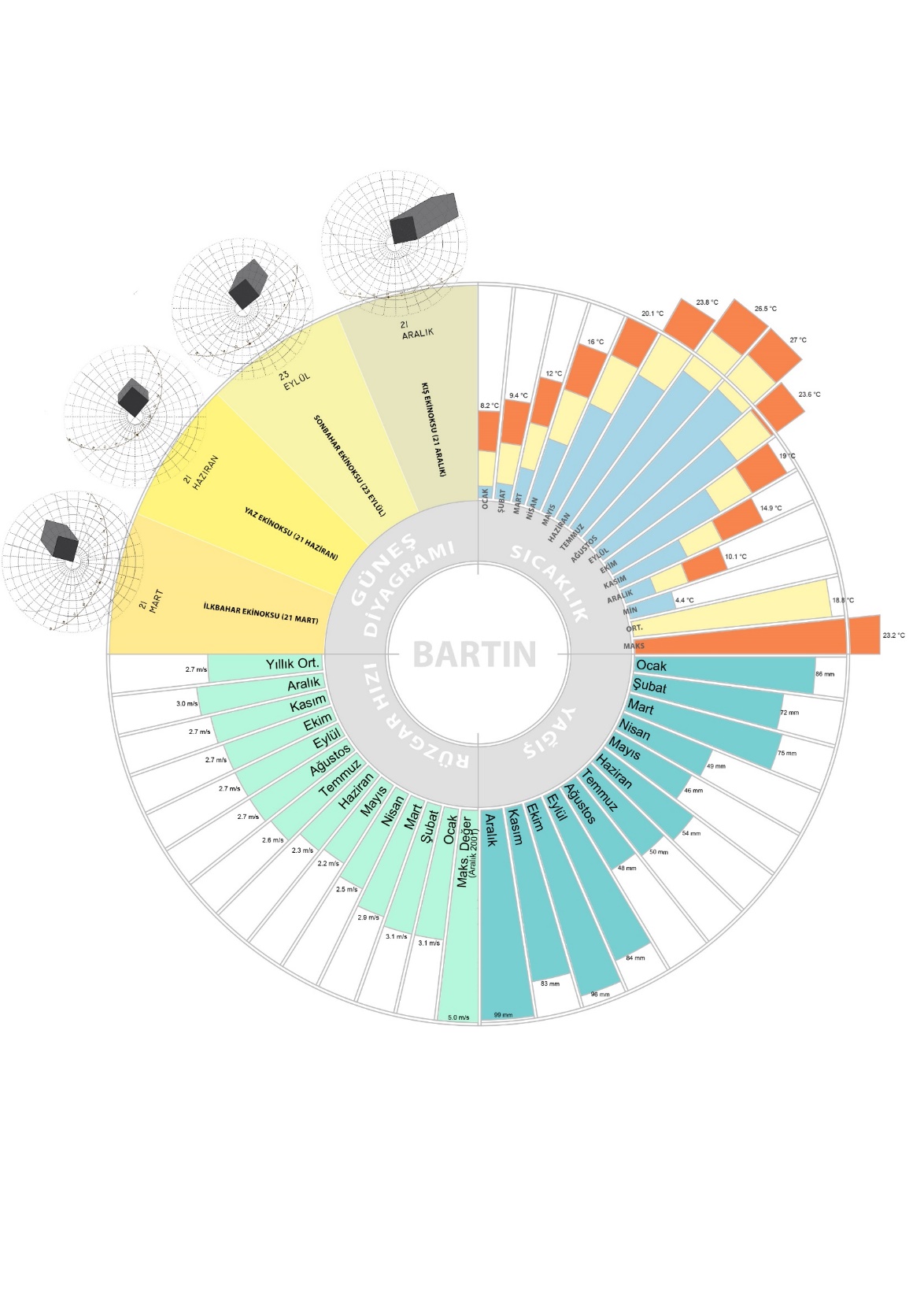 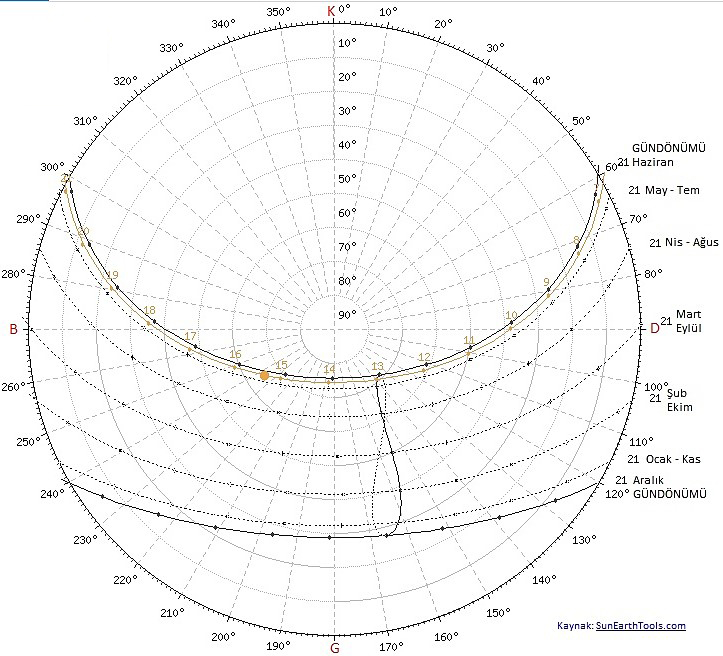 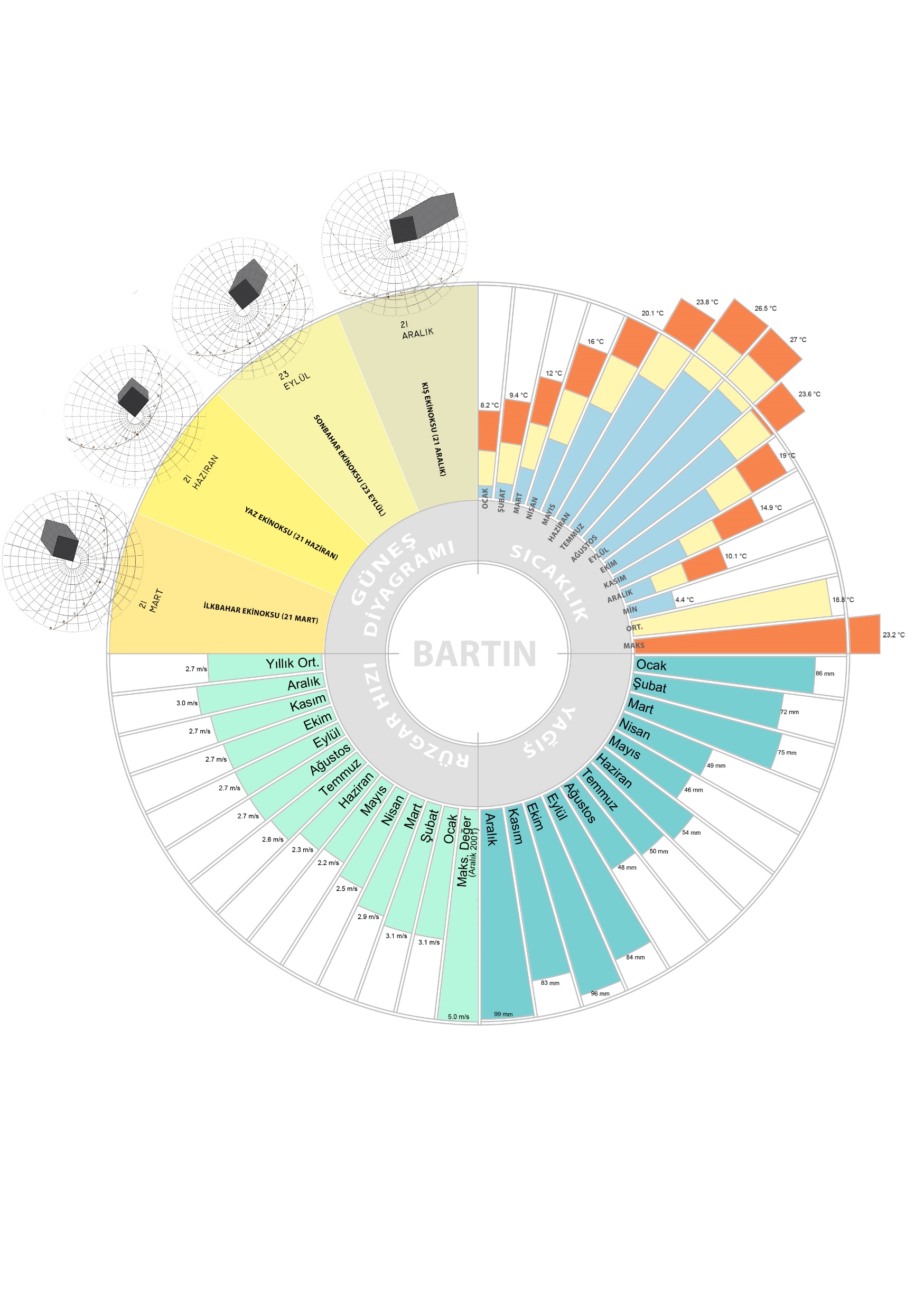 Güneşlenme-Sıcaklık İlişkisi
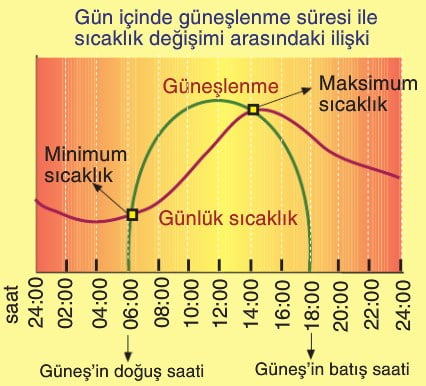 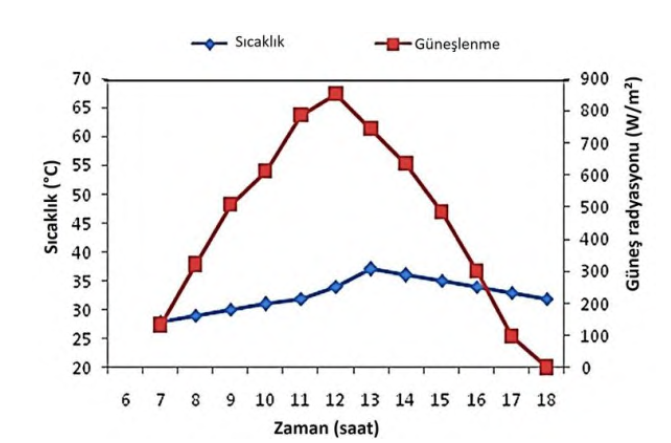 Günlük güneş radyasyonu ve sıcaklık arasındaki saatlik etkileşim (Gupta vd., 2017)
Topografik Gölge
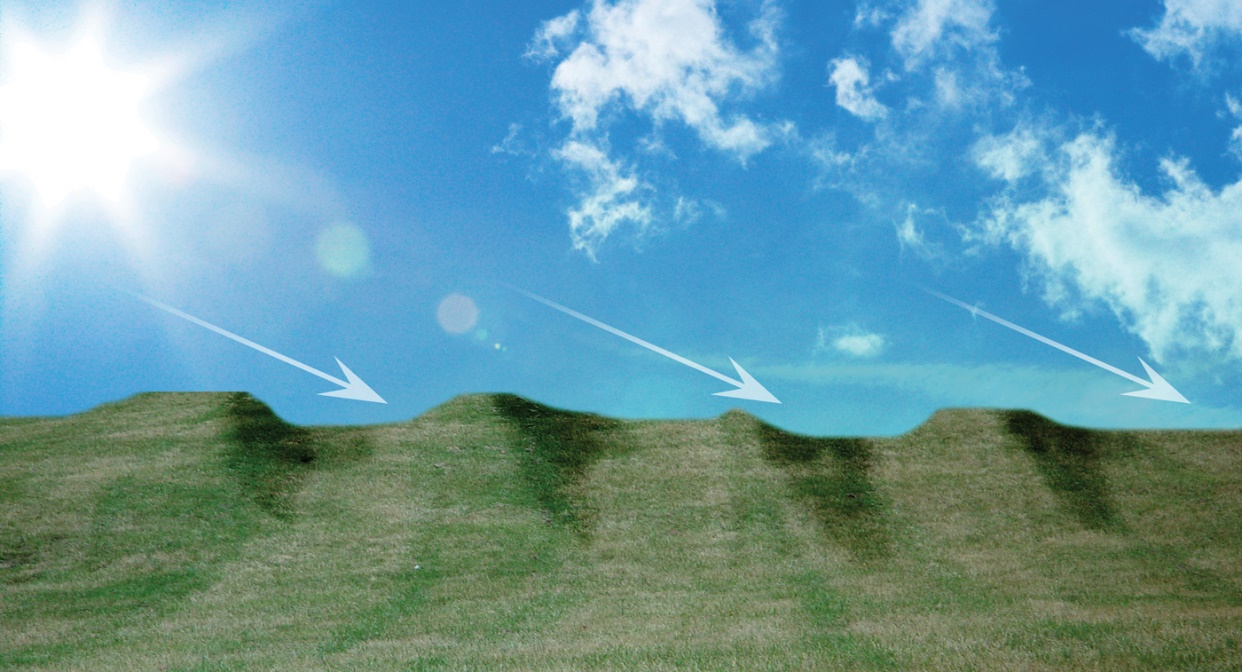 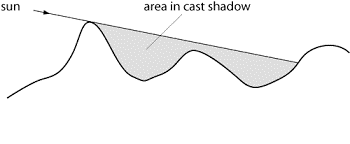 http://www.gitta.info/TerrainAnalyi/en/html/VisibilAppls_learningObject5.xhtml
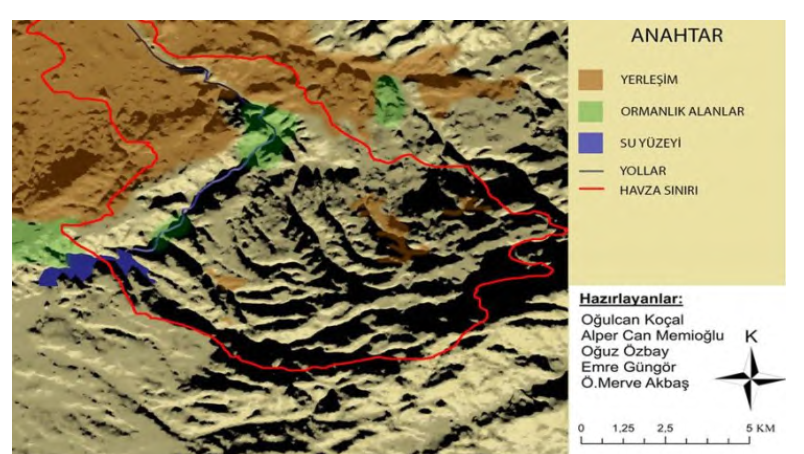 http://www.arcland.eu/interpret/shadowmarks
Topografik gölge analizi örneği, 21 Aralık Saat 12:00 (Koçal vd.,2014)
ZİYARETÇİ TAŞIMA KAPASİTESİ
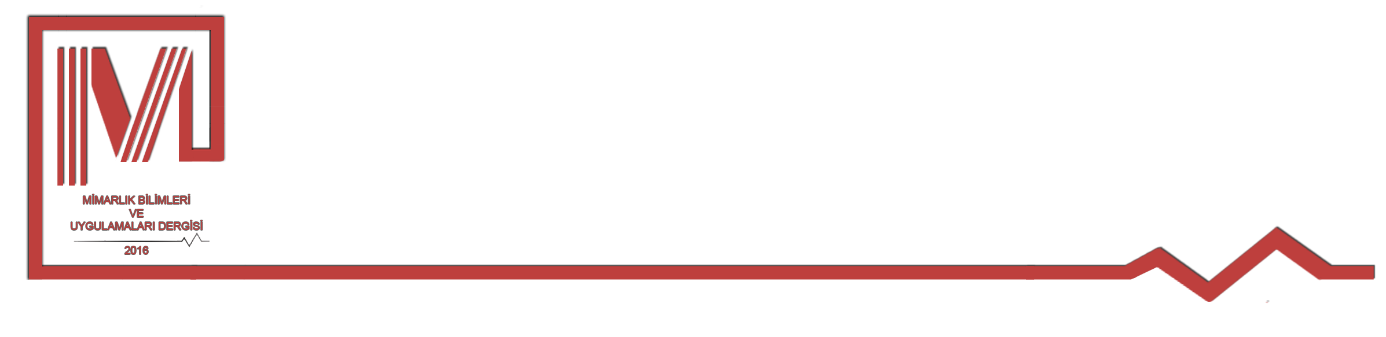 Park Tasarımında Peyzaj Temelli Ziyaretçi Taşıma Kapasitesi Analizi
Şükran ŞAHİN, Ecem HOŞGÖR, Duygu Doğan, Işıl KAYMAZ
Fiziki  Taşıma Kapasitesi
FTK = A × Z/a × Rf			
A = Kullanım için elverişli alan/uzunluk
Z/a = Her ziyaretçi için gerekli alan (1 m2) 
Rf = Rotasyon faktörü̈, bir gündeki ziyaret sayısı
Aşırı Güneş Düzeltme Etmeni
10:00-18:00 /11:00-14:00 

Dfg = 270/720 x 100
 
  Dfg = %37,5 sınırlandırma
Gerçek Taşıma Kapasitesi

GTK = FTK x Df1 x  Df2 x ... Dfn 
		
Df = M1/Mt x 100			
Df = Düzeltme faktörü (%). Bir alanın düzeltme faktörleri peyzaj karakteri ile doğrudan ilişkilidir. Bu nedenle her ziyaret alanı için ayrı hesaplanmalıdır. 
M1= Değişkenin sınırlandırma değeri
Mt= Değişkenin toplam değeri
GTK = FTK x (100-Dfg)/100 x  (100-Dfy)/100 x (100-Dfk)/100 x (100-Dfyy)/100
Shading Devices
South Façade: 
	Horizontal overhang 
	or  	Brise-soleil
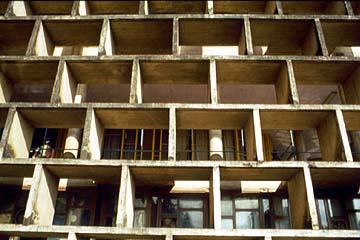 San Cristobal Stables
The Capital (Chandigarh)
Shading Devices –Overview
East/West Façade: 
	Vertical fins angled to the north
 	and/or  Brise-soleil
Keio University Graduate School Research Center
Monastery of Ste Marie de La Tourette
Shading Devices –Overview
North Façade: 
	Vertical fins (used in hot climates only)
Phoenix Central Library
L: p. 559 fig. 17.10b
Shading Devices – Tectonics
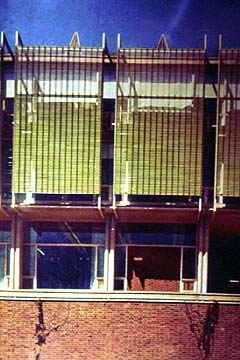 Vertical
	Louvers or Screens
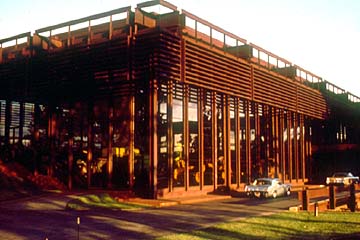 Jewett Art Center, Wellesley, MA
John Deere Headquarters, Moline IL
Shading Devices – Tectonics
Horizontal
	Solid and louvered planes, projections or recesses
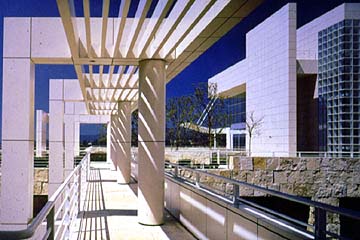 Paimio Sanatorium, Finland
Getty Center Los Angeles, CA
Shading Devices –Tectonics
Sculptural Form
	Thickness Projections 
	Screens
Reynolds Aluminum Building, Detroit, MI
Unity Temple, Oak Park, IL
Beach House, Lido Shores, FL
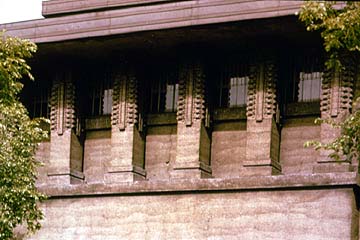 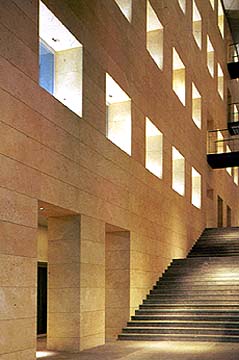 Obayashi Tokyo Design Center
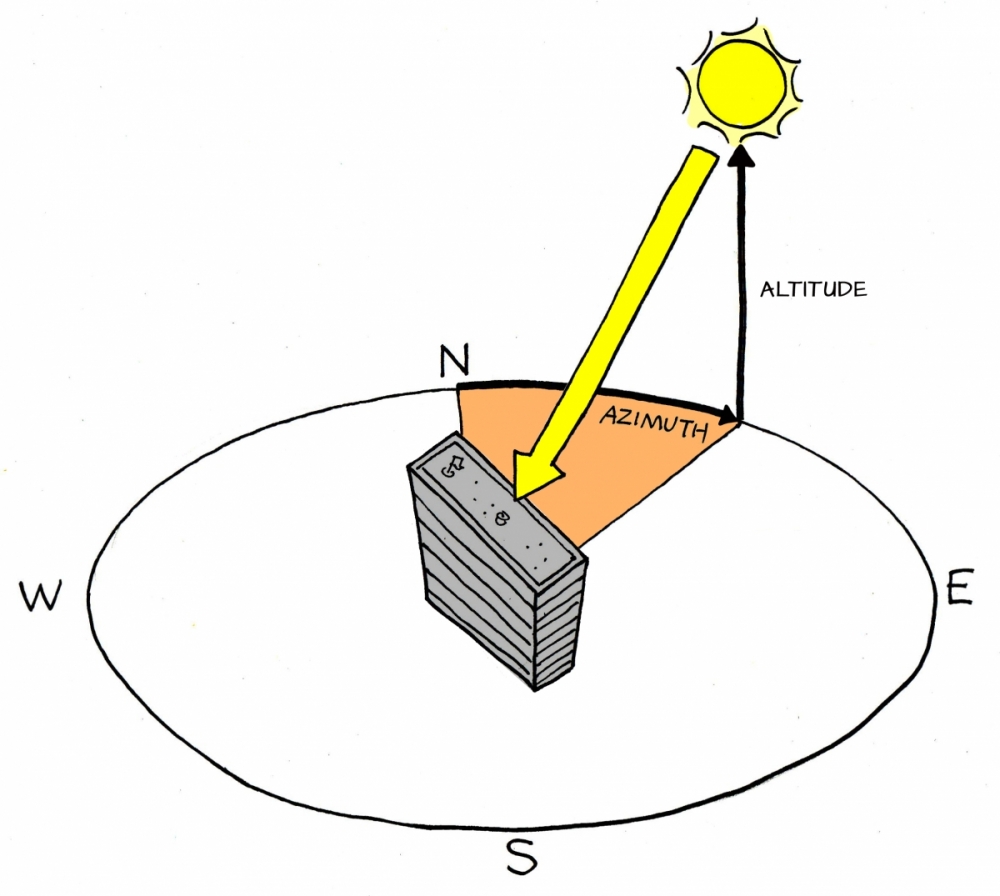 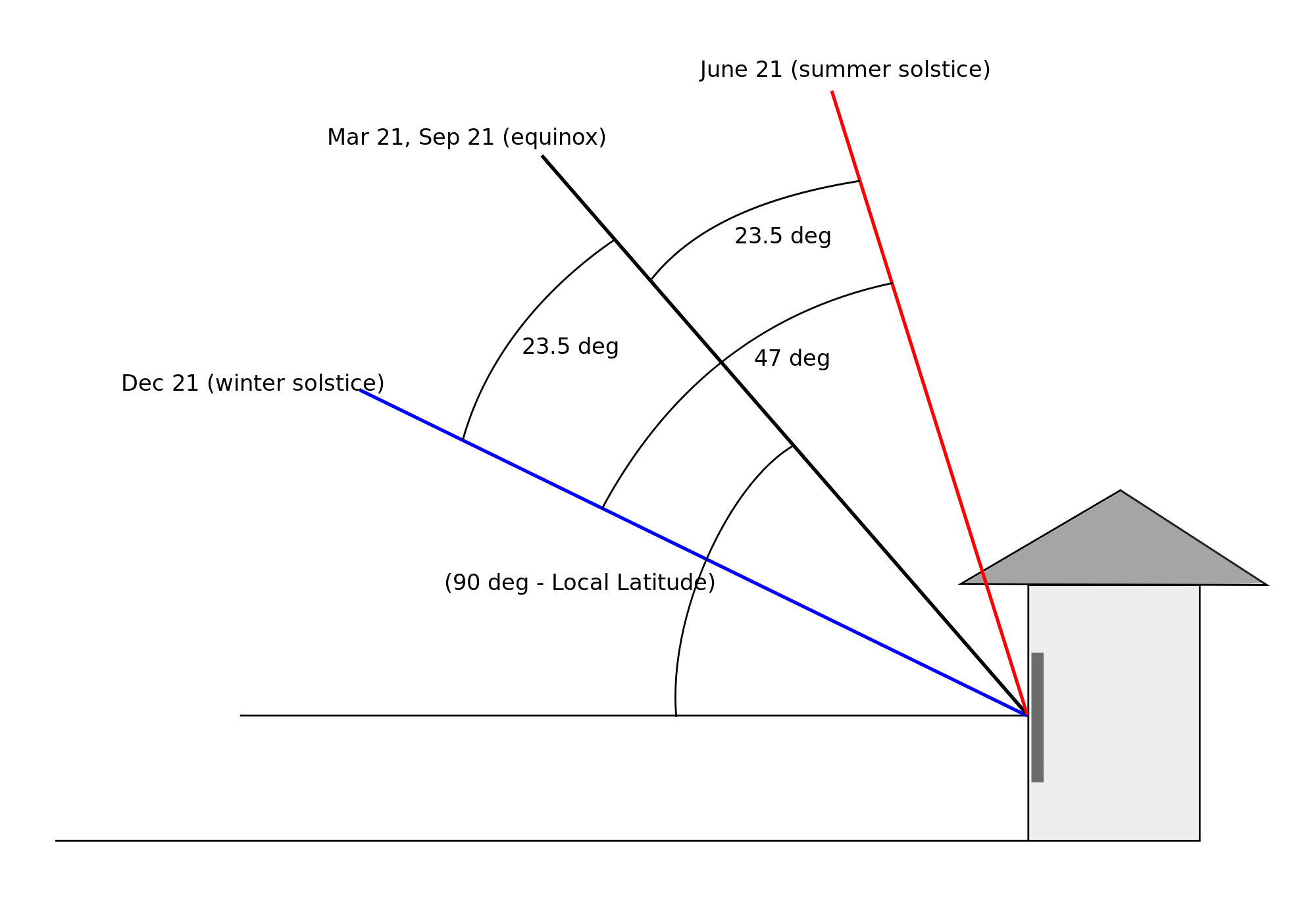 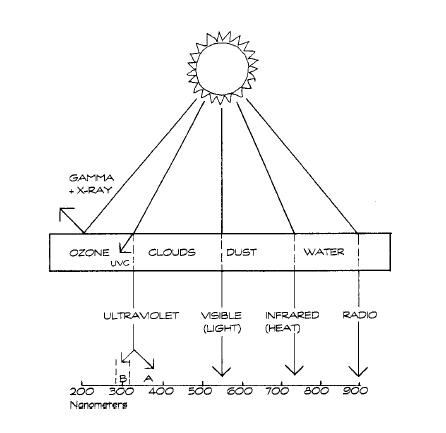 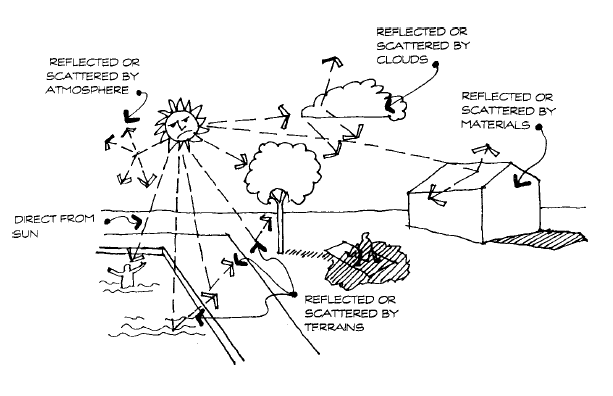 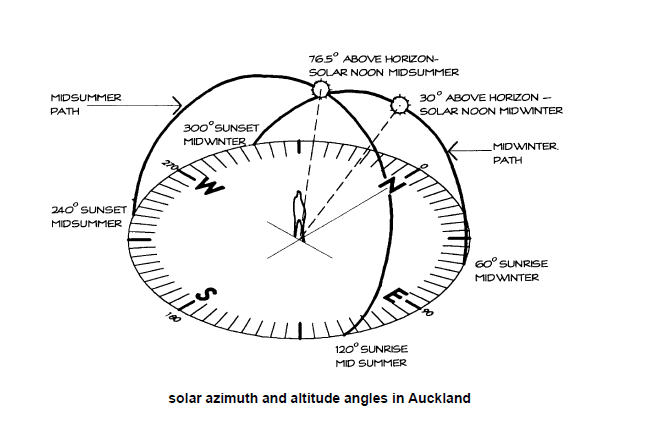 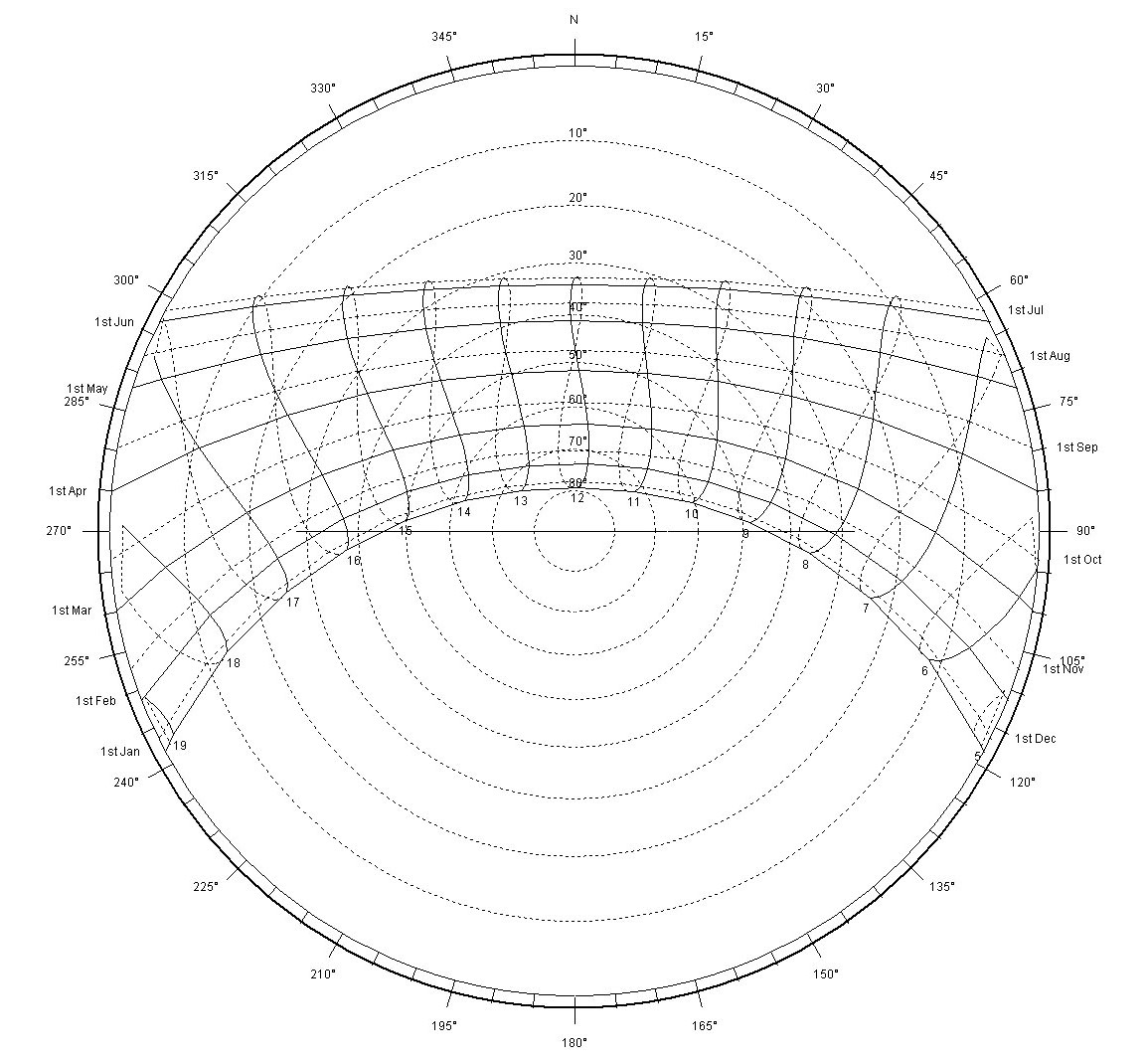 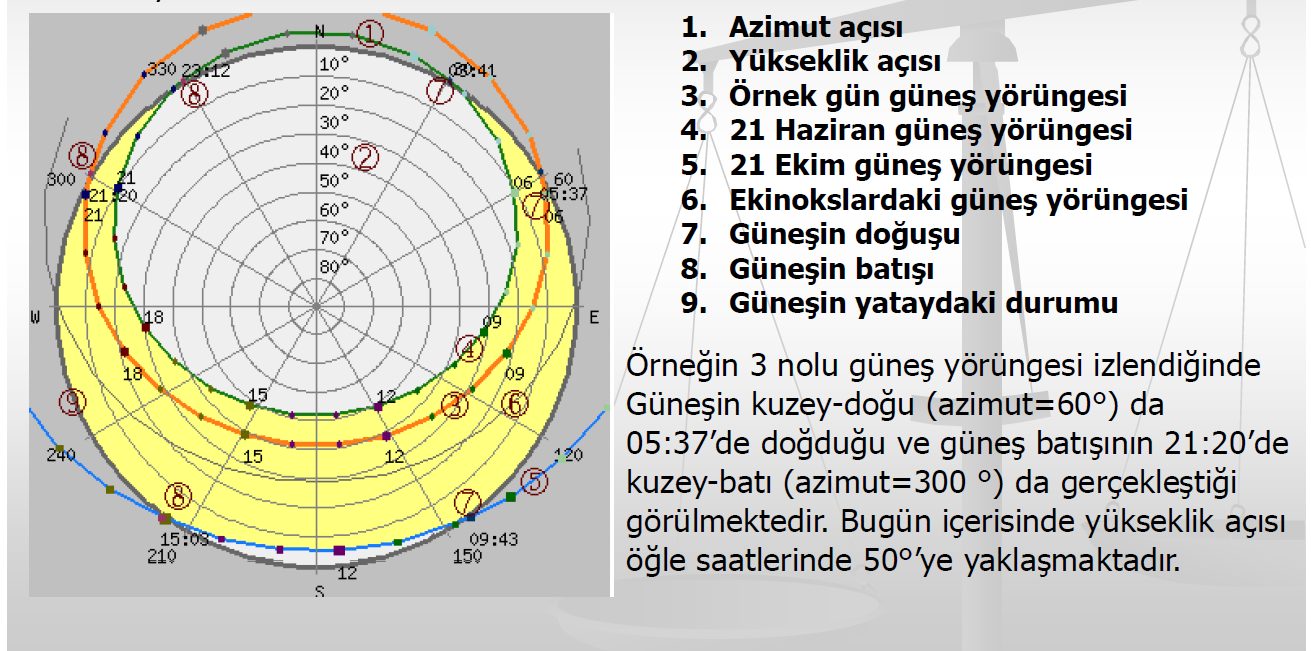 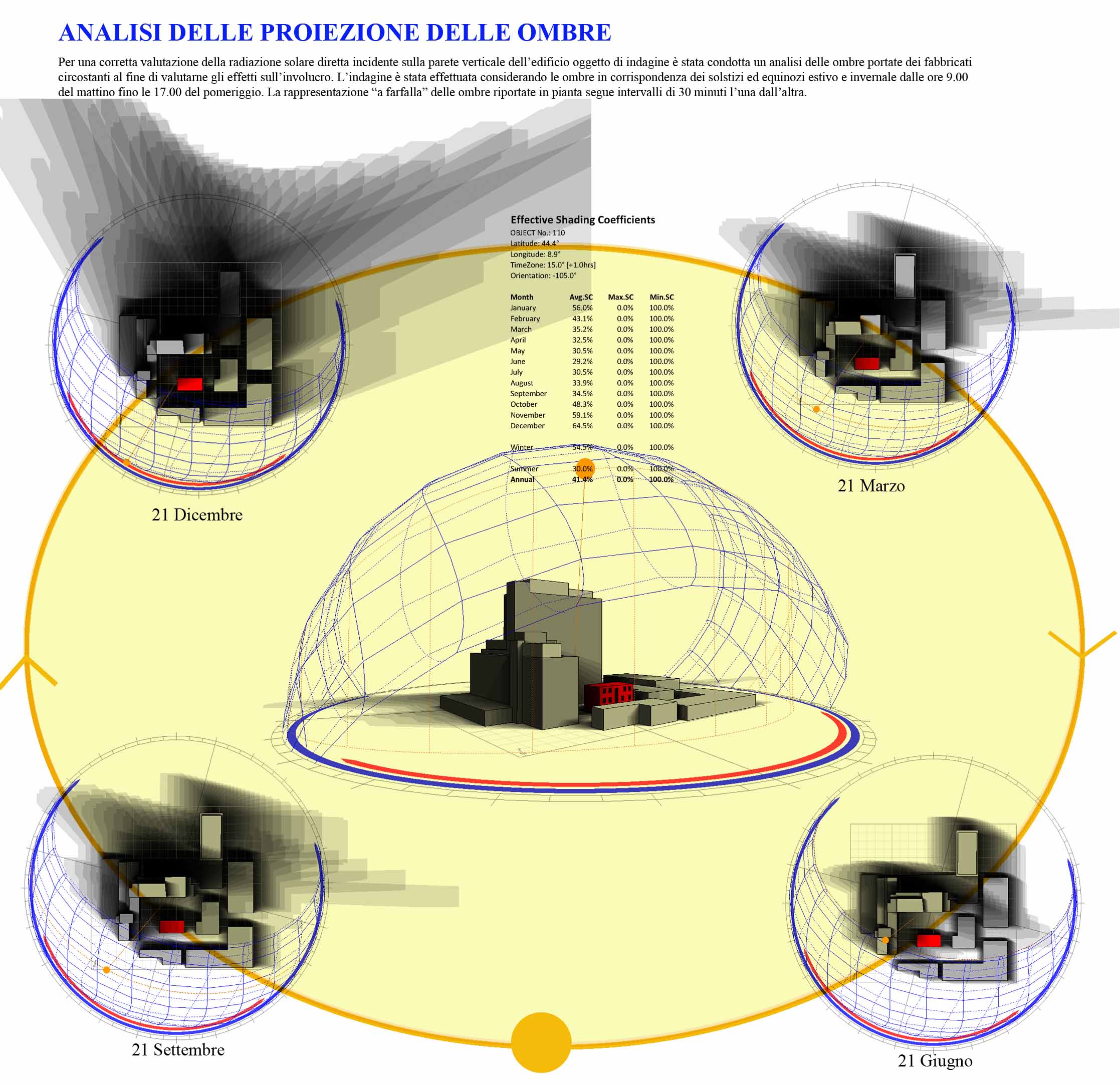 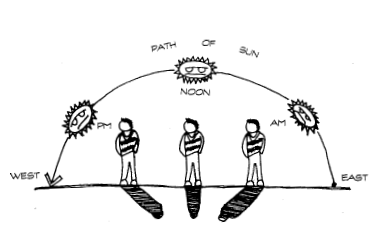 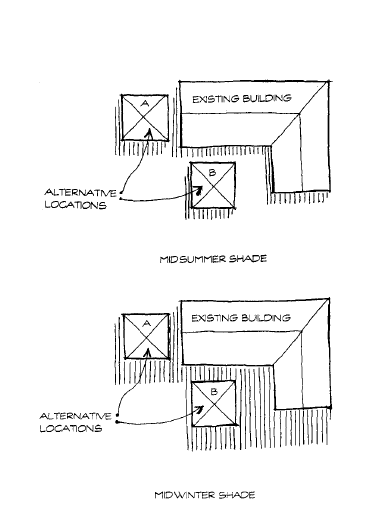 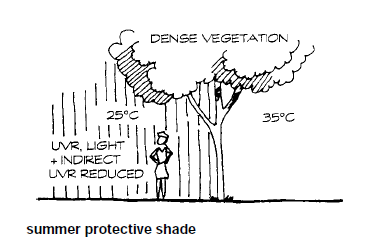 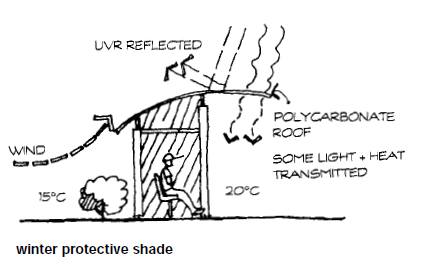 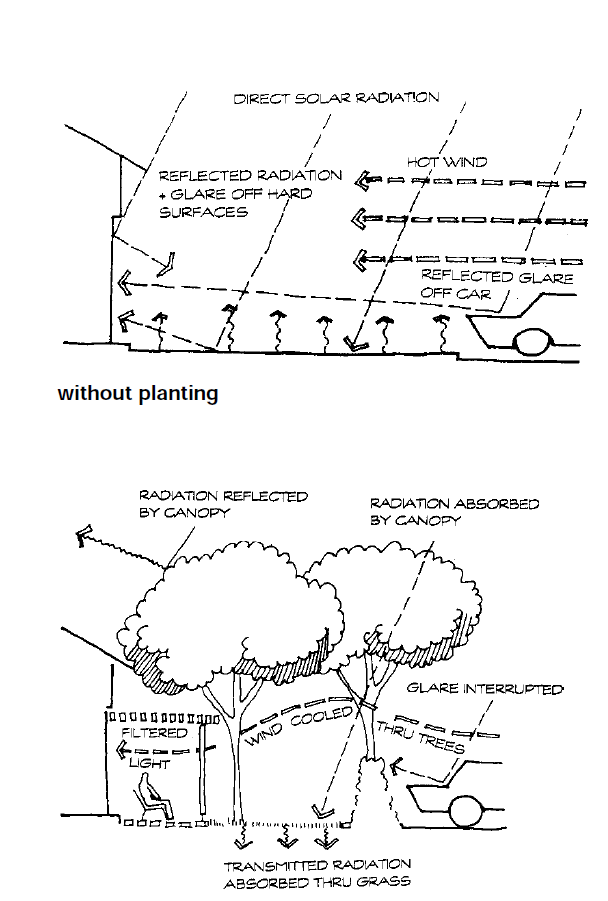 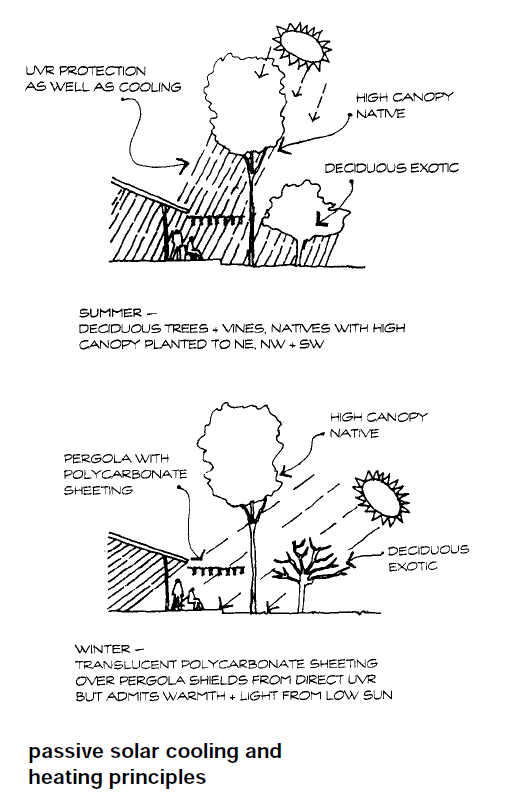 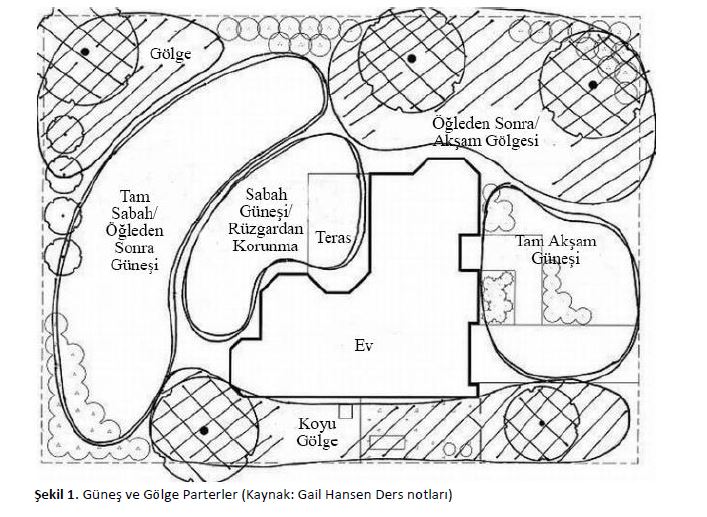 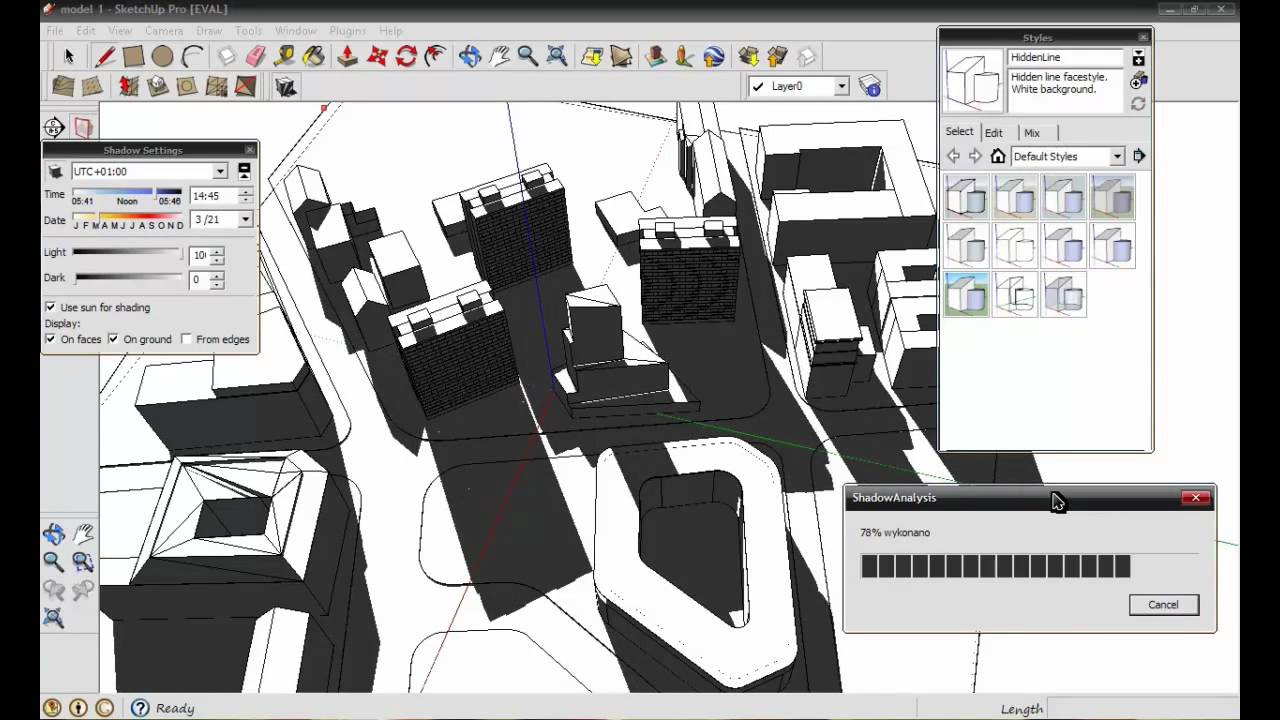 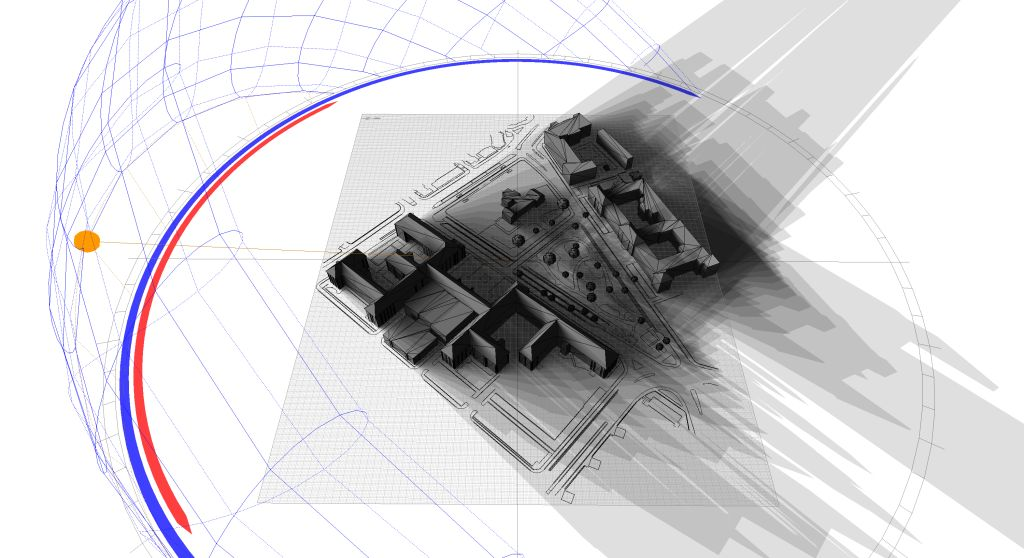 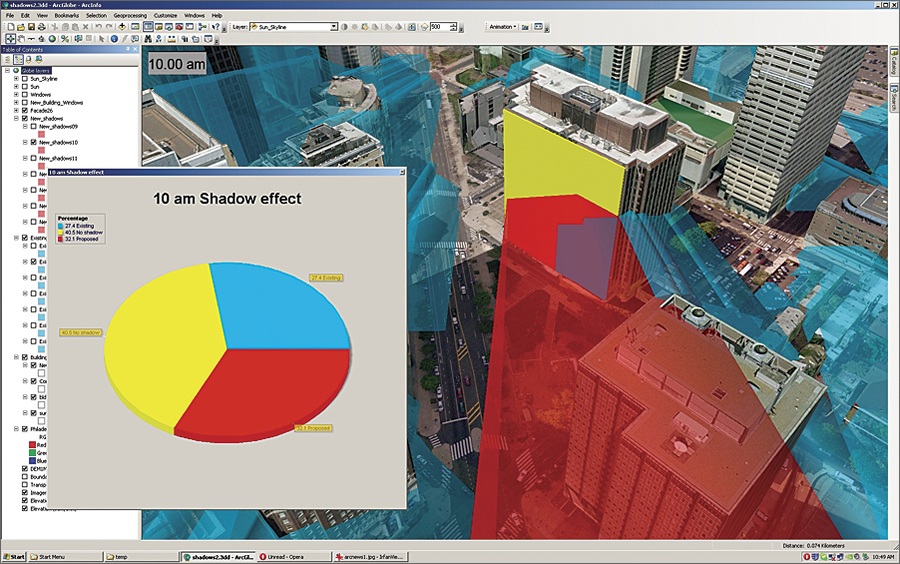 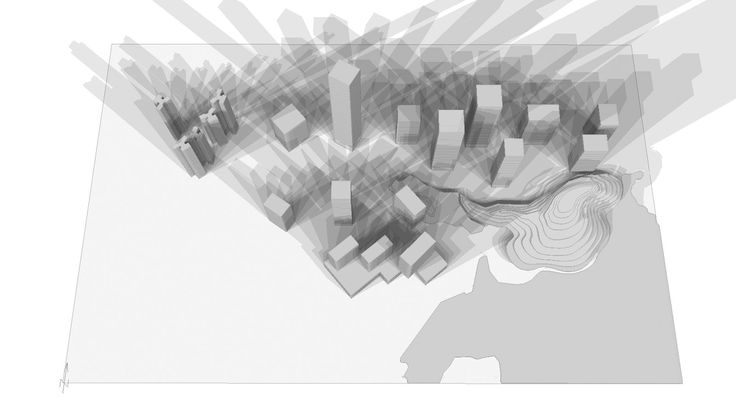 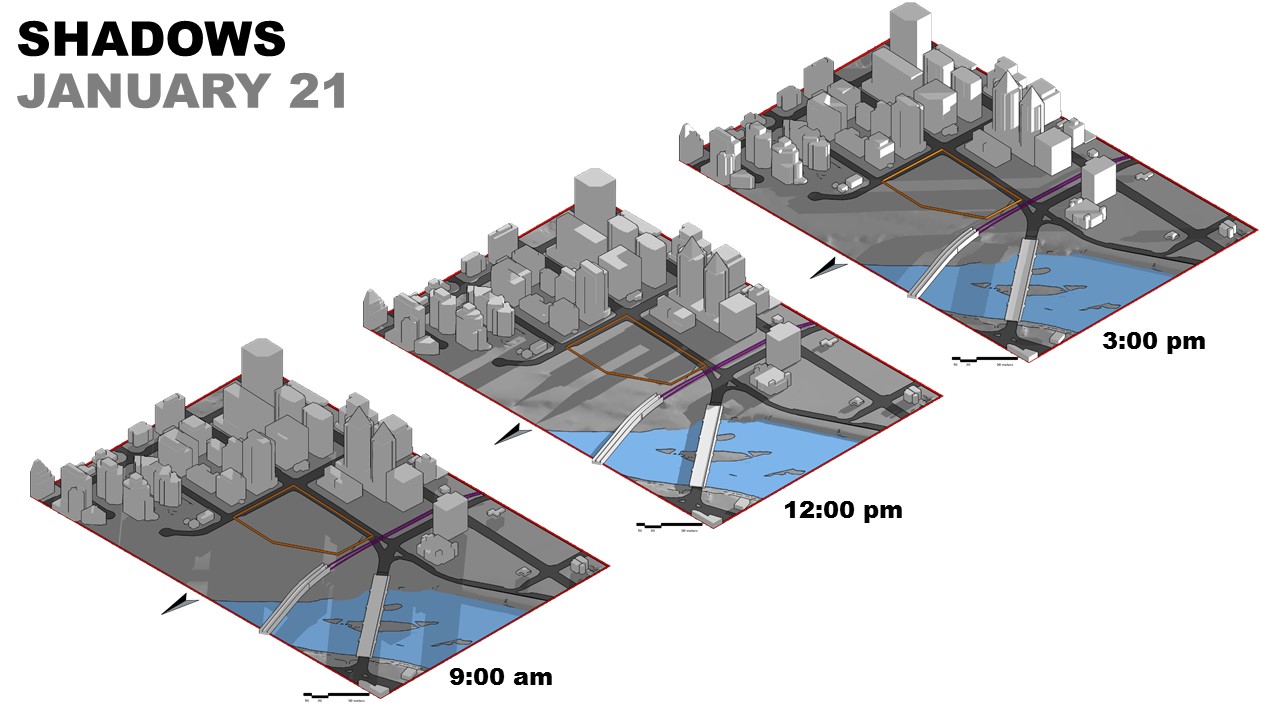 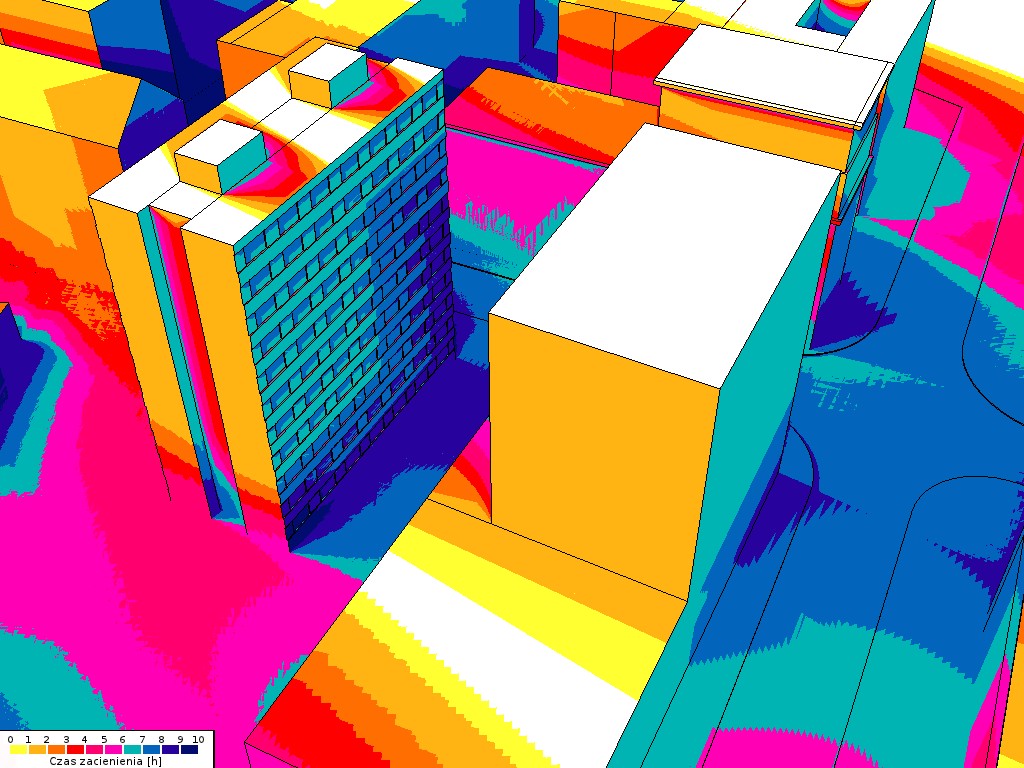 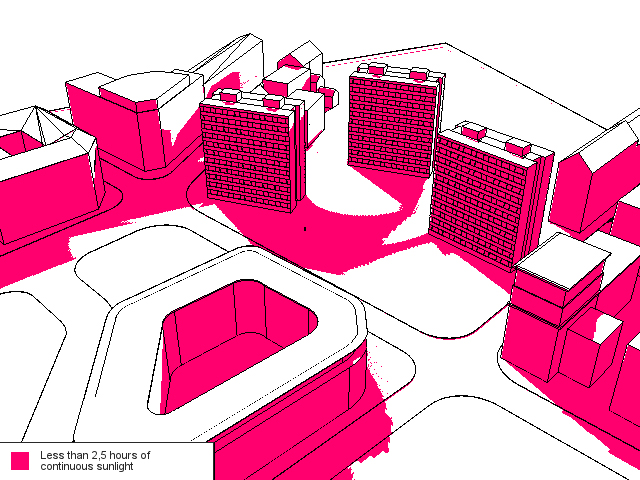 https://forums.sketchup.com/t/solar-path-plug-in-or-setting/27189
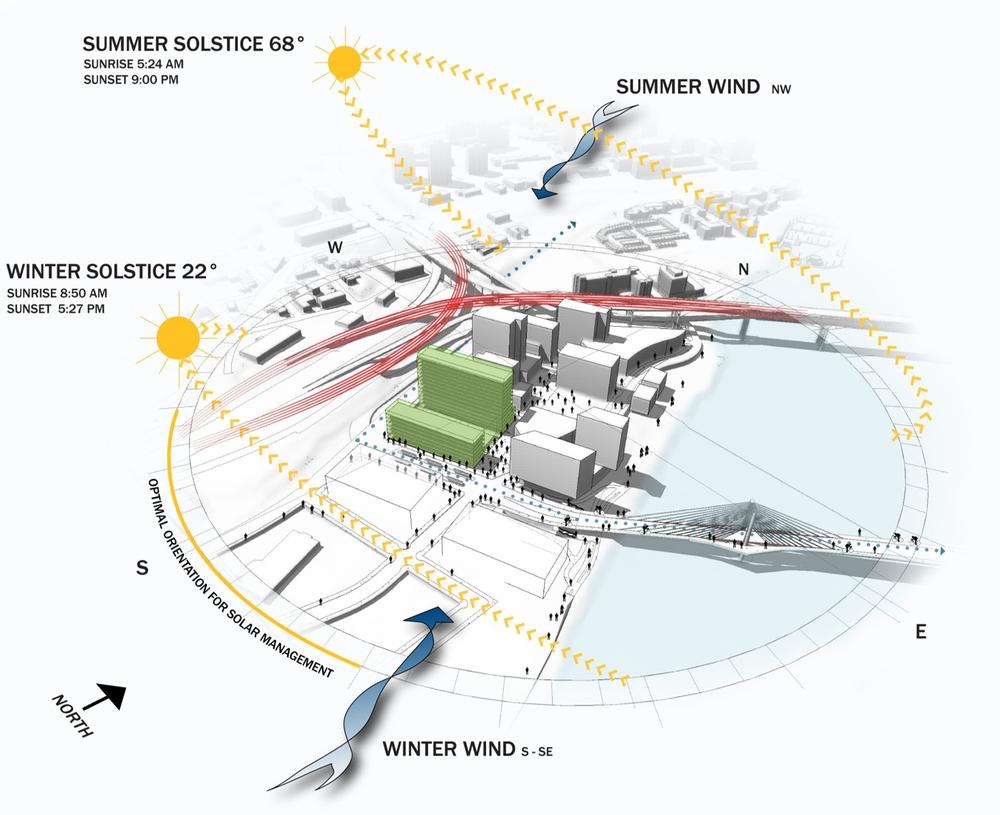 http://www.aiatopten.org/node/446
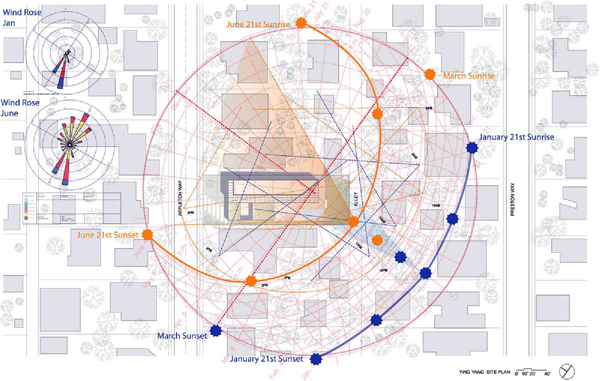 https://cdn.onekindesign.com/wp-content/uploads/2013/05/Yin-Yang-House-32-1-Kindesign.jpg
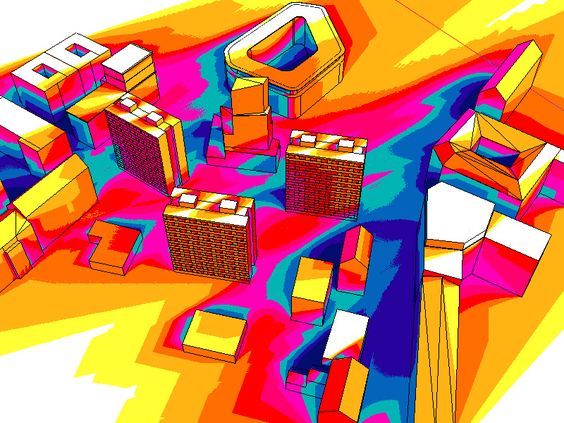 https://tomaszjaniak.wordpress.com/
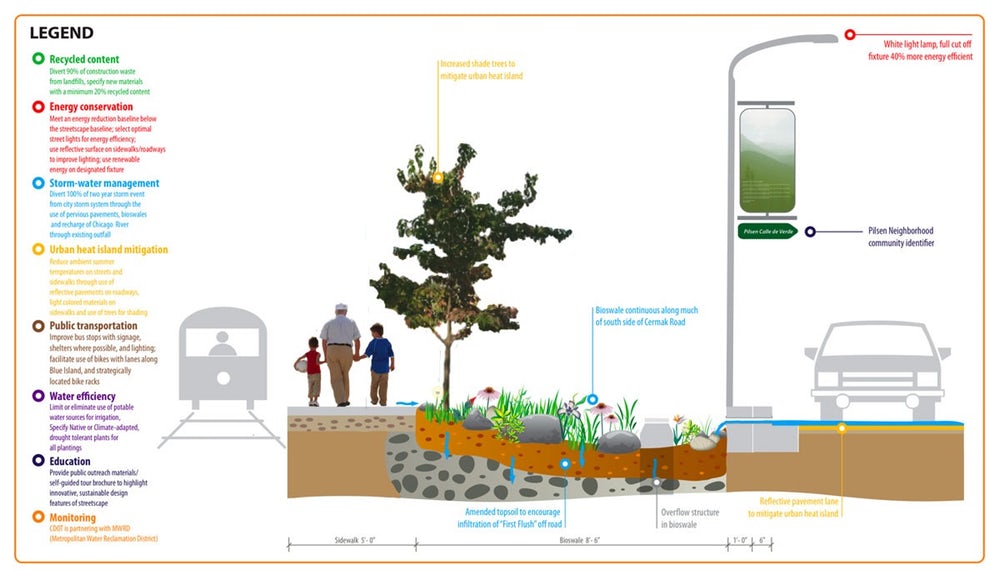 https://newatlas.com/chicago-cermak-road-greenest-street-america/25661/#gallery
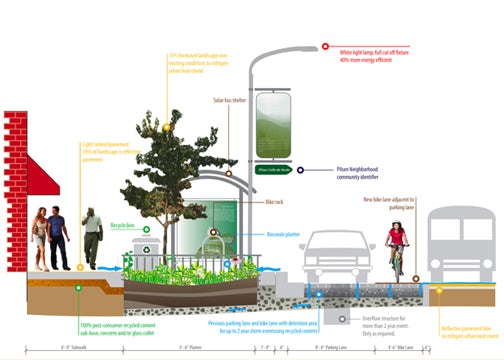 https://newatlas.com/chicago-cermak-road-greenest-street-america/25661/#gallery
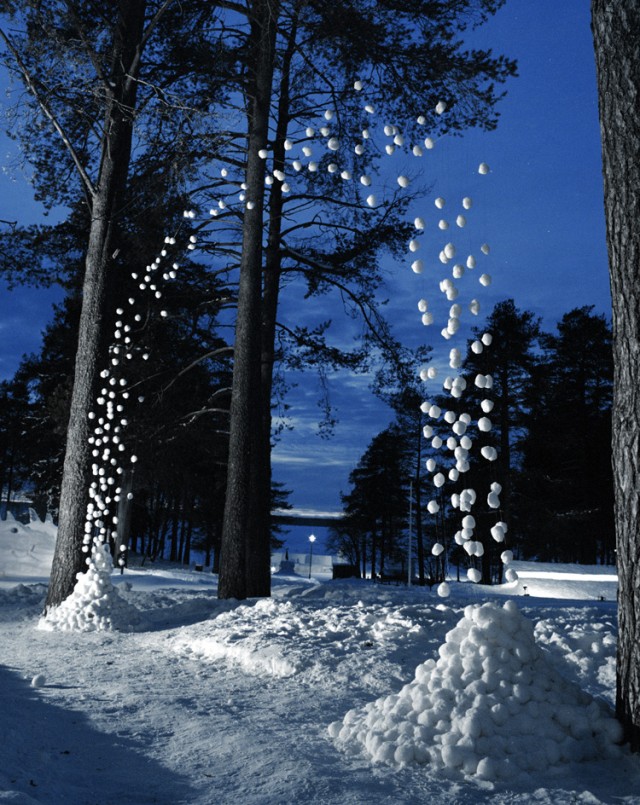 https://www.nolm.us/tasi-agac-dalini-keresteyi-kullanarak-ormanin-icinde-mukemmel-heykeller-yaratti/
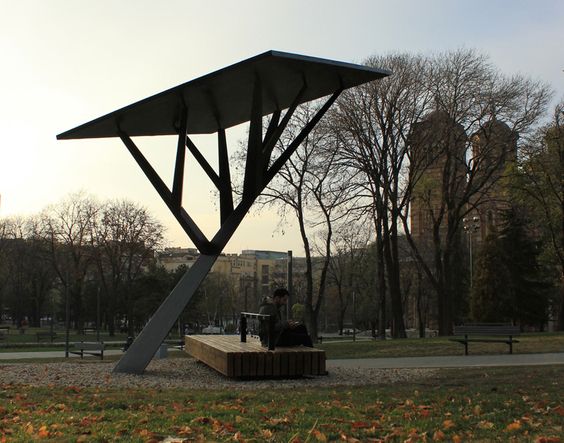 http://milivojevicmilos.com/?/design/black-tree/
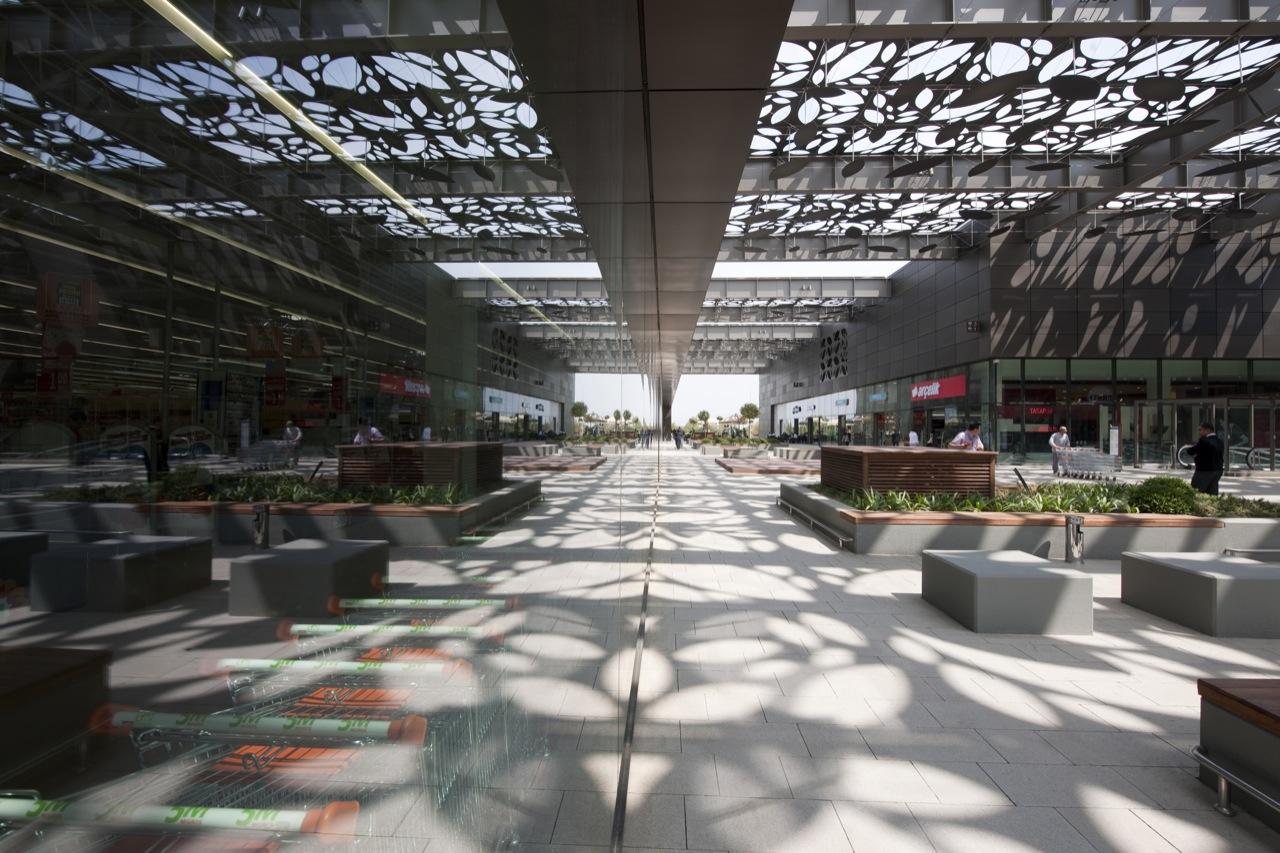 https://images.adsttc.com/media/images/5031/7c15/28ba/0d18/3000/00db/slideshow/stringio.jpg?1361433292
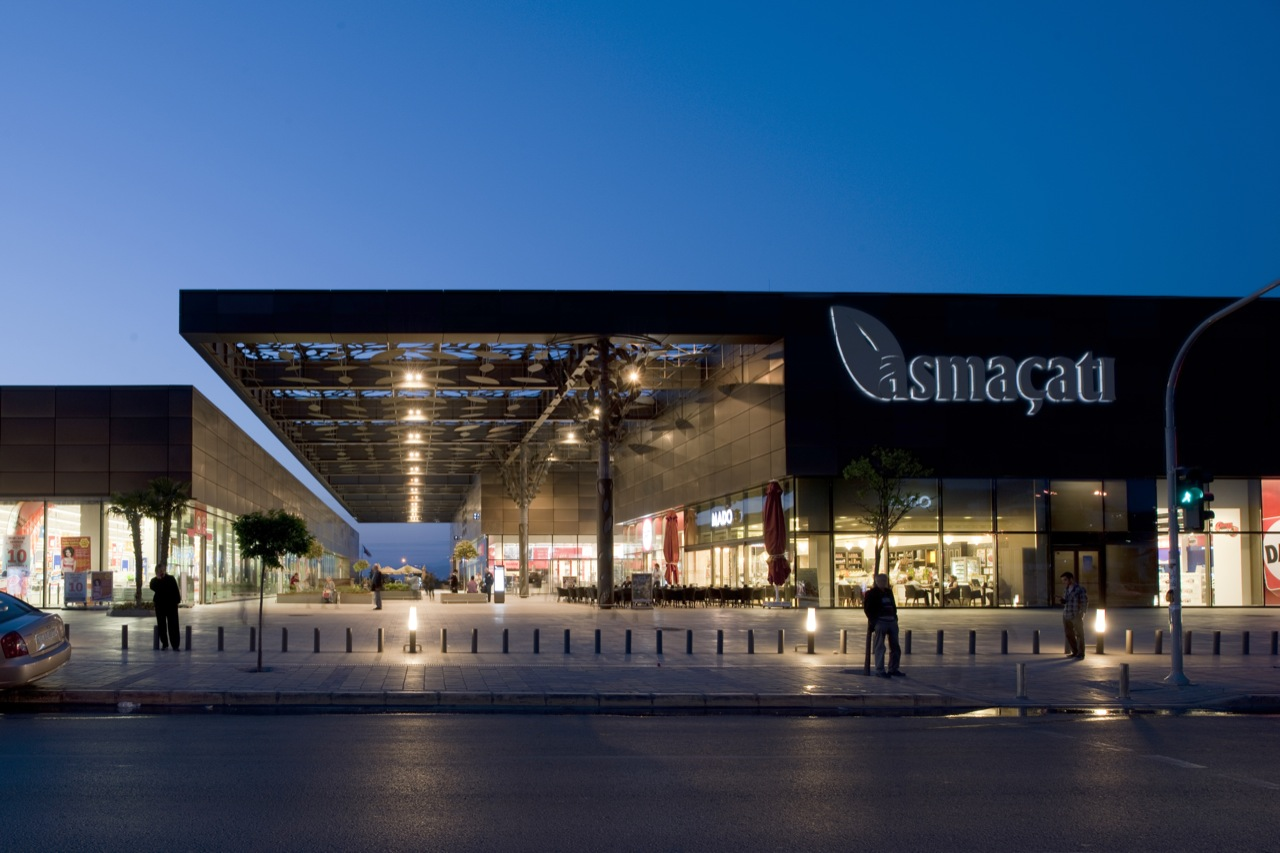 https://images.adsttc.com/media/images/5031/7c15/28ba/0d18/3000/00db/slideshow/stringio.jpg?1361433292
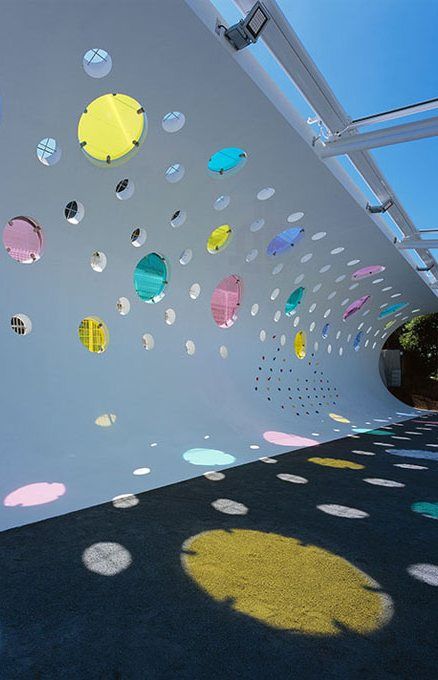 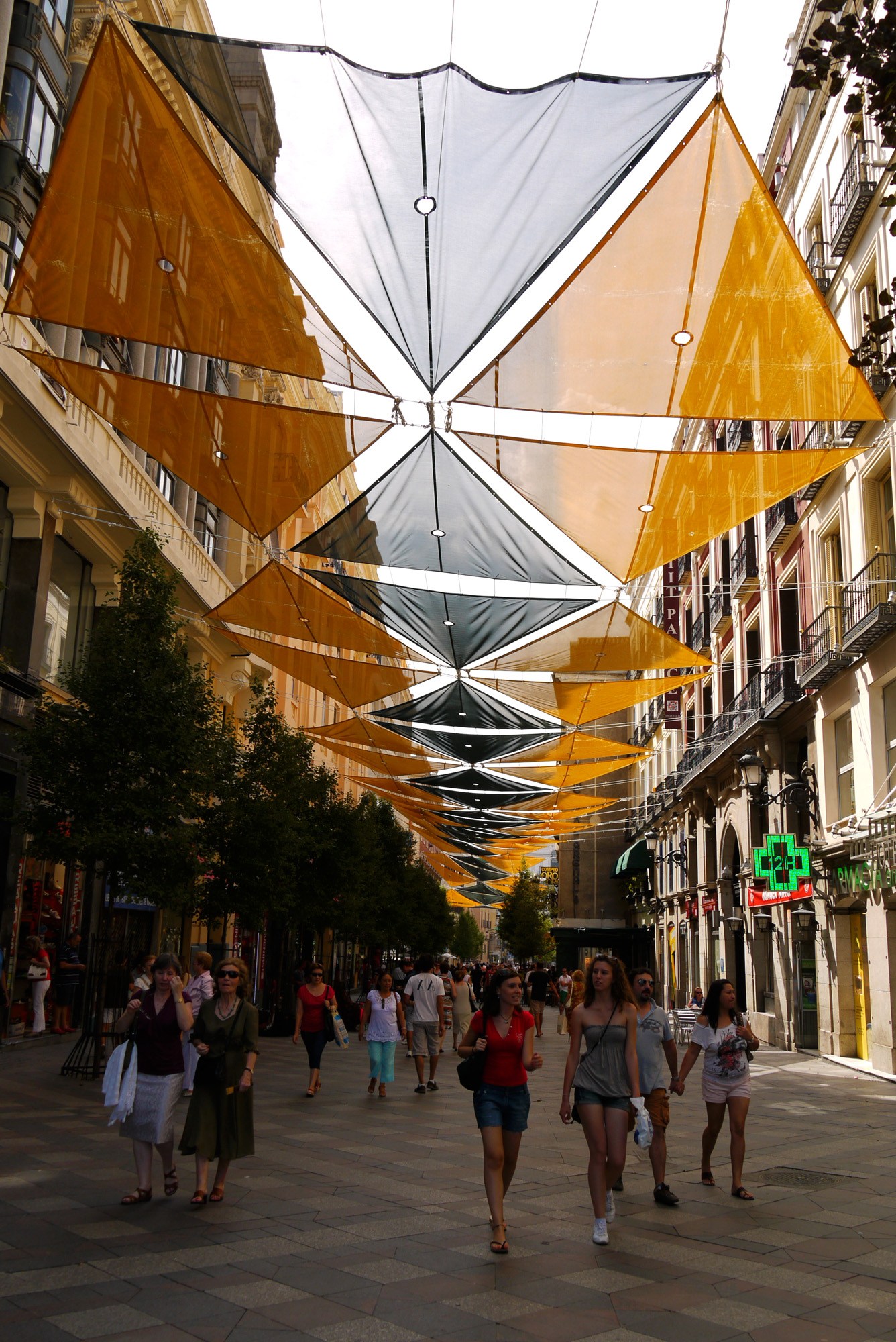 https://i.pinimg.com/originals/5f/0f/c6/5f0fc68191cadb175301ac440e3b8979.jpg
http://hitchhikershandbook.com/country-guides/spain-2/madrid/madrid-spain-7-orange-and-black-canopy-over-the-shopping-street-calle-del-arenal/
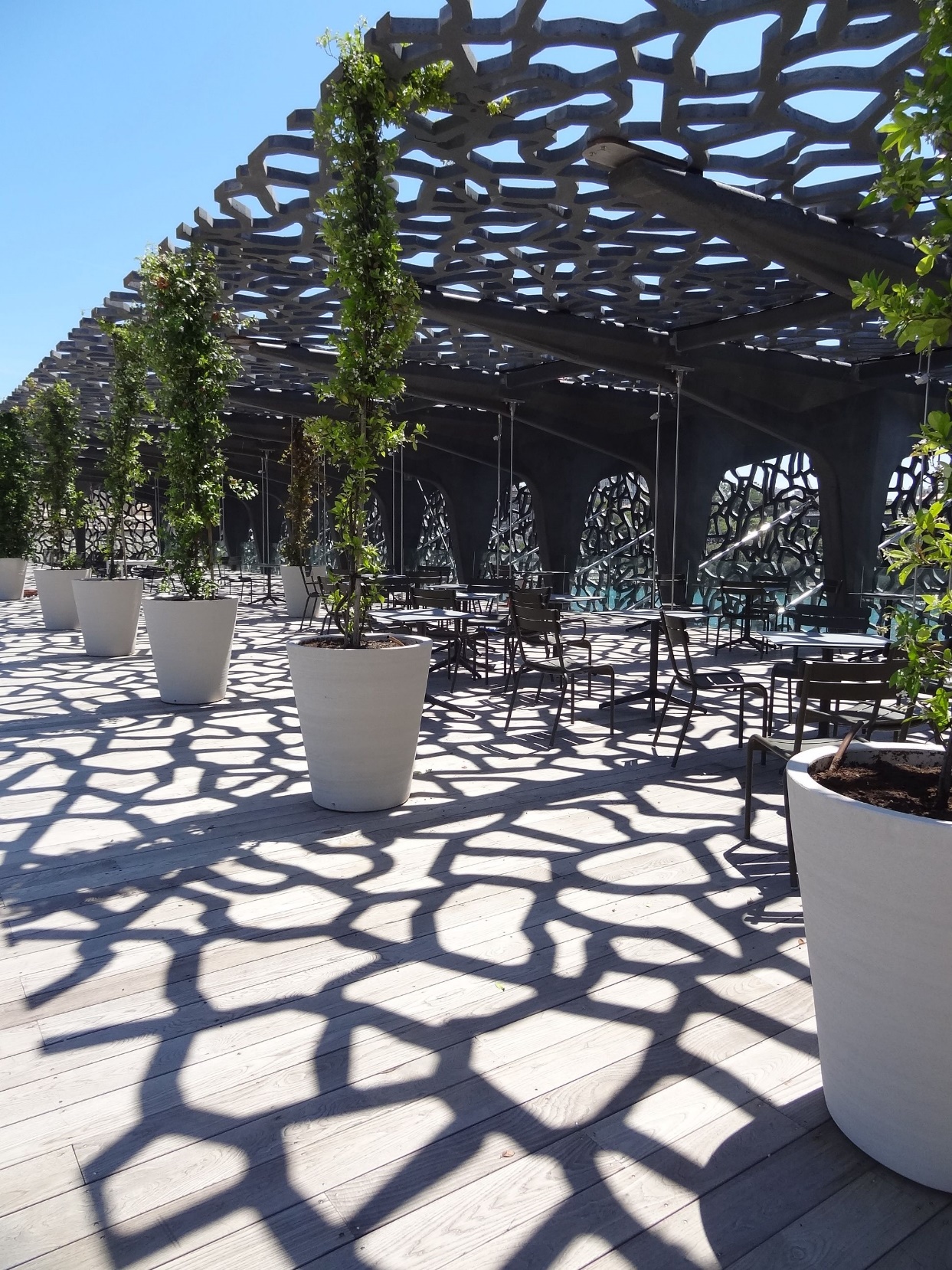 https://www.e-architect.co.uk/images/jpgs/mexico/paseo_acoxpa_w140911_1.jpg
https://i.pinimg.com/originals/c8/09/70/c809700940cfc4d1758cab32e6fa8618.jpg
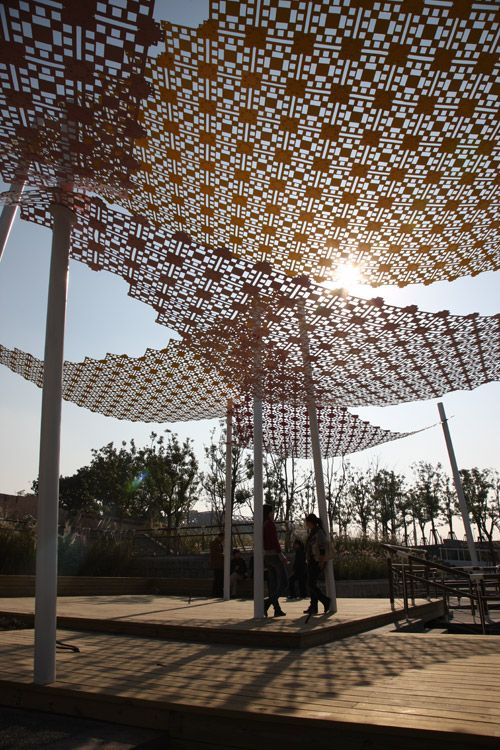 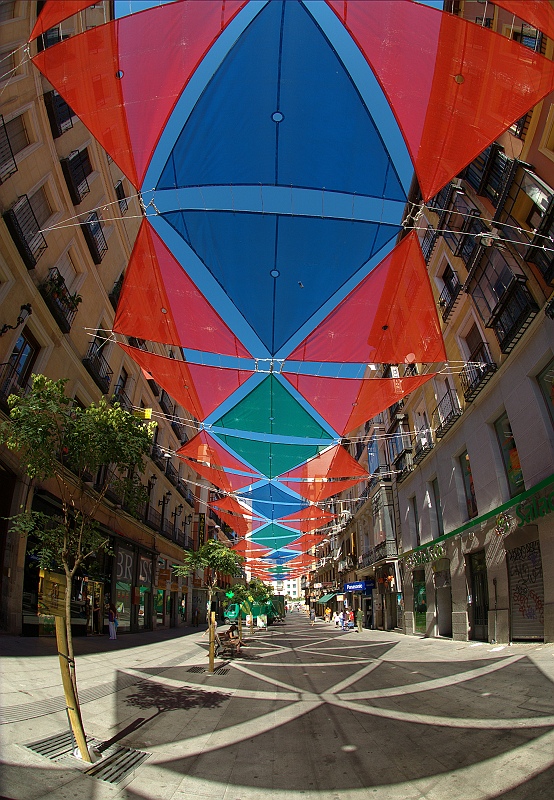 https://www.treklens.com/gallery/photo591815.htm
http://www.landezine.com/index.php/2011/02/shanghai-houtan-park-by-turenscape/
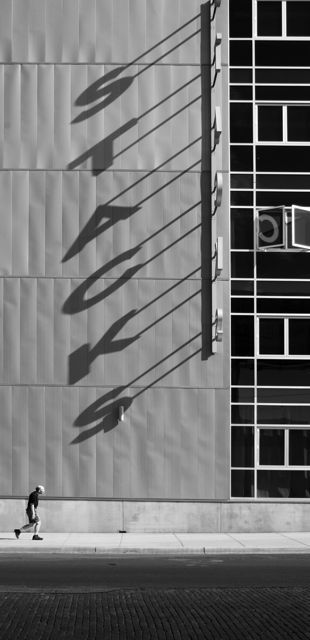 https://dontcallmecliff.tumblr.com/post/4701484765